Interface Concepts Modeling Core Team
Status Update
Marc Sarrel, Steve Hetfield, Chas Galey
22Aug16
Introduction
Objectives
Improve Interface Modeling efficiency with more mature constructs
Improve Interface Modeling consistency across domains with Standard based rules
Update, clarify, mature System Modeling Language (SysML) related to Interface Concepts
Clarify, define tool implementation concepts for modeling Interfaces
Approach
Demonstrate current limitations with notes and issues
Derive requirements to address notes and issues
Ensure all kinds of interfaces are addressed: Electrical, Hydraulic, Pneumatic, Mechanical, Software, Human, etc.
Plate and Bolt Example
Tractor Implement Example
TCP/IP Protocol Stack Example
PC Mouse Example
Power Plug Example
Overview
Interface Specification/ Realization
Interface Abstraction Levels
Interface Layers
Interface Visualization of higher level abstraction
Interface Decomposition to lower level abstraction
Physical geometry
Interface Tables
Interface Specification/ Realization
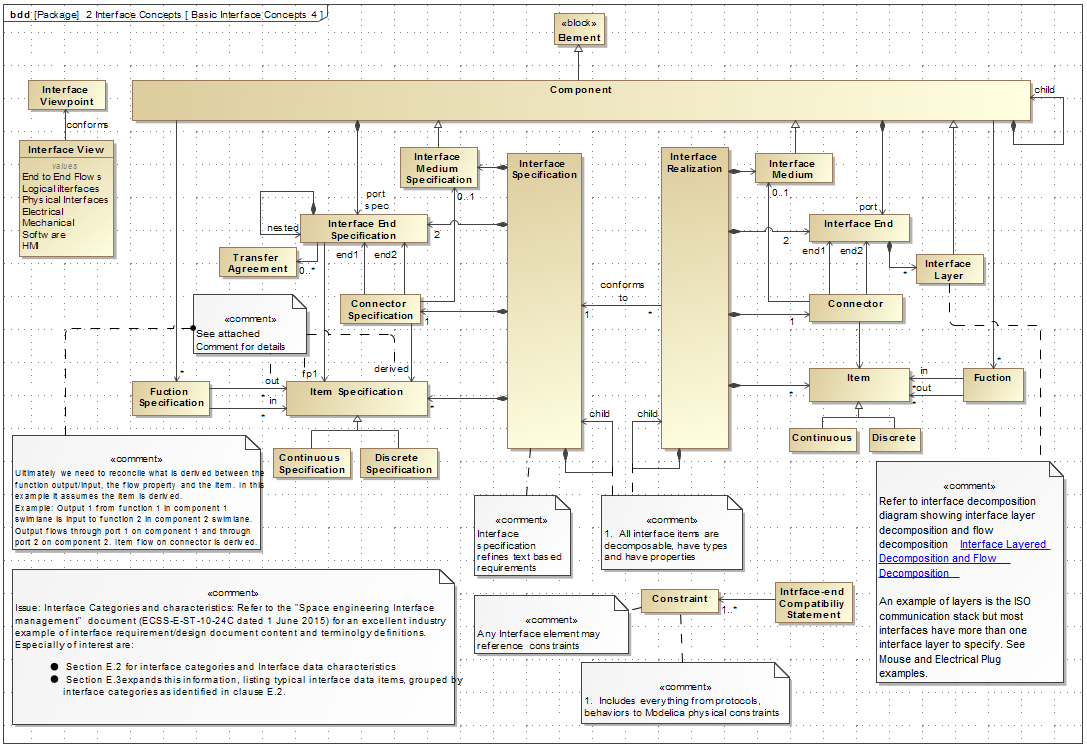 Plate and Bolt Example
Interface Specification/ Realization
Specifying an Interface
4/19/16
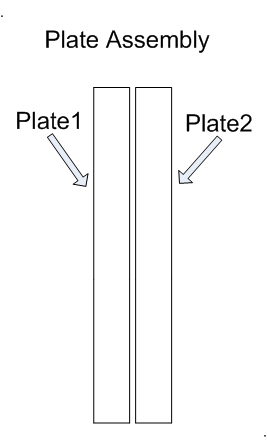 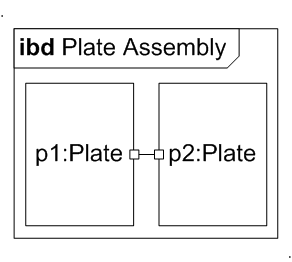 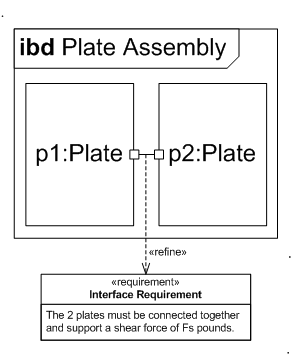 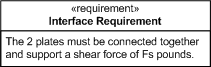 Realizing an Interface
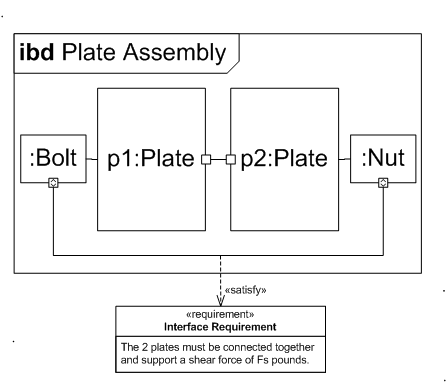 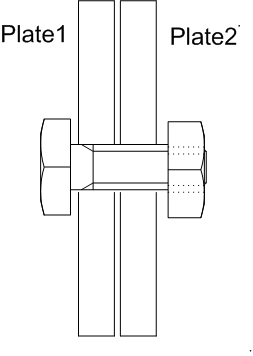 Power Plug Example
Interface Specification/ Realization
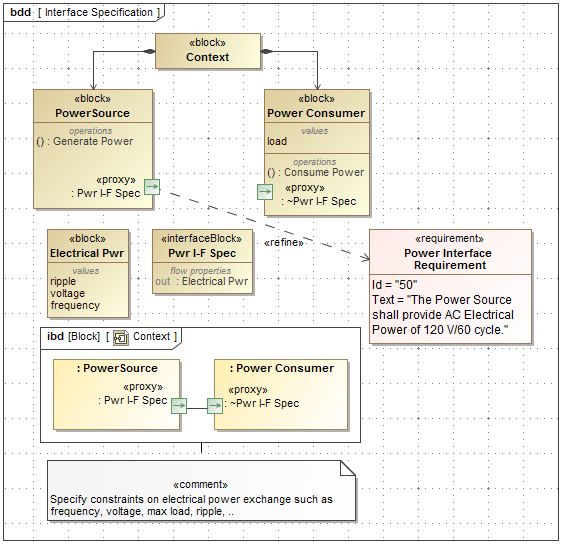 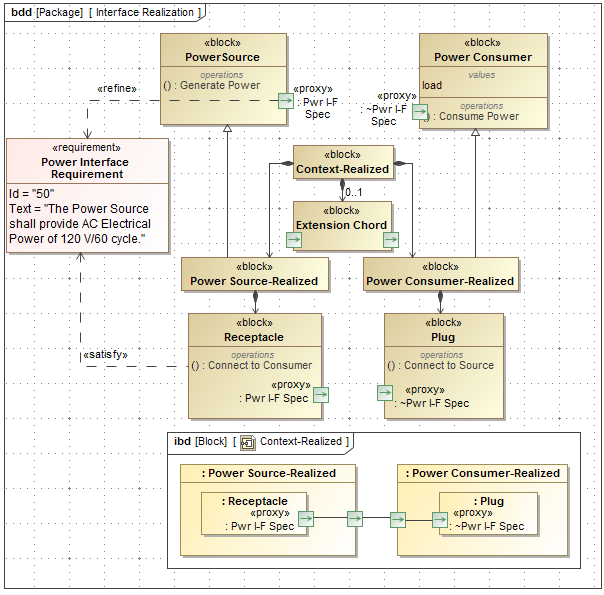 Interface Abstraction Levels
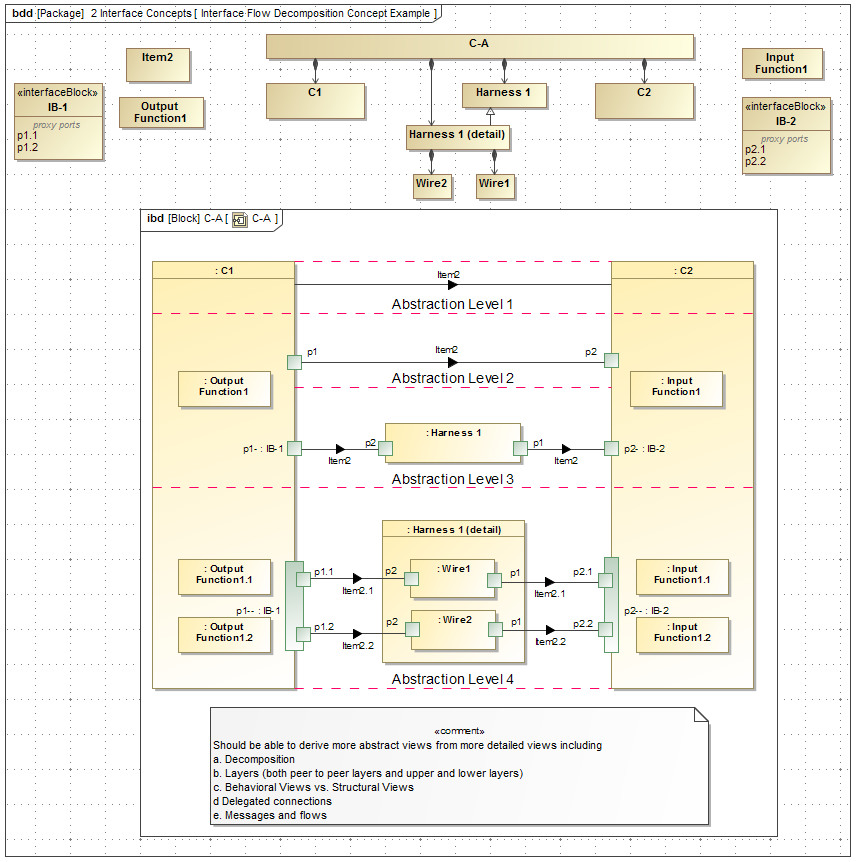 Tractor/Implement Example
Interface Abstraction Levels
Demonstrates 3 Levels of Interface Abstraction
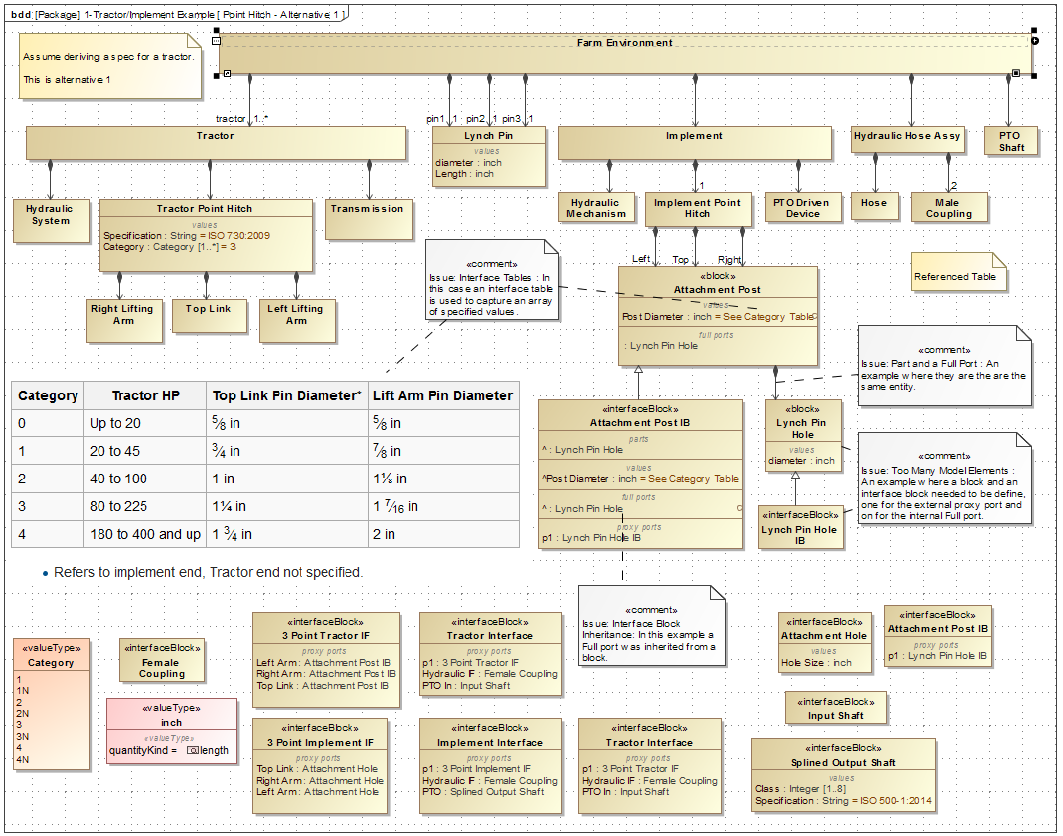 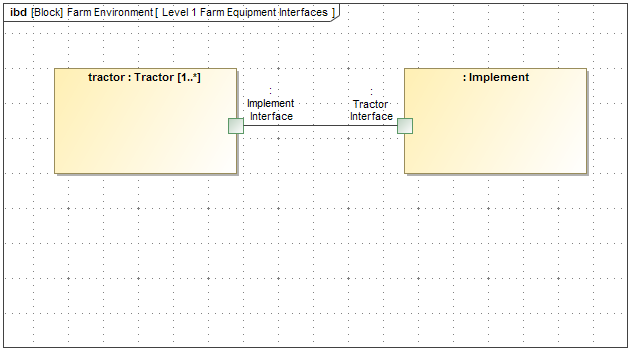 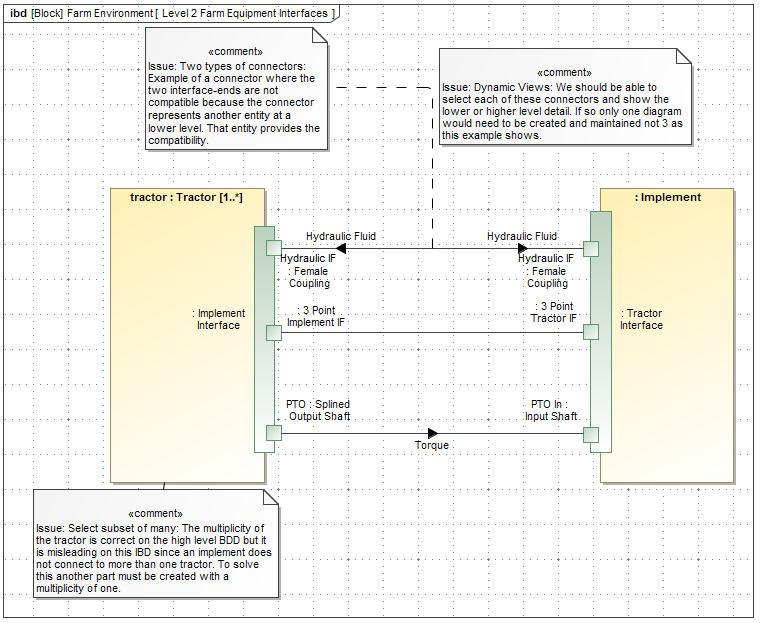 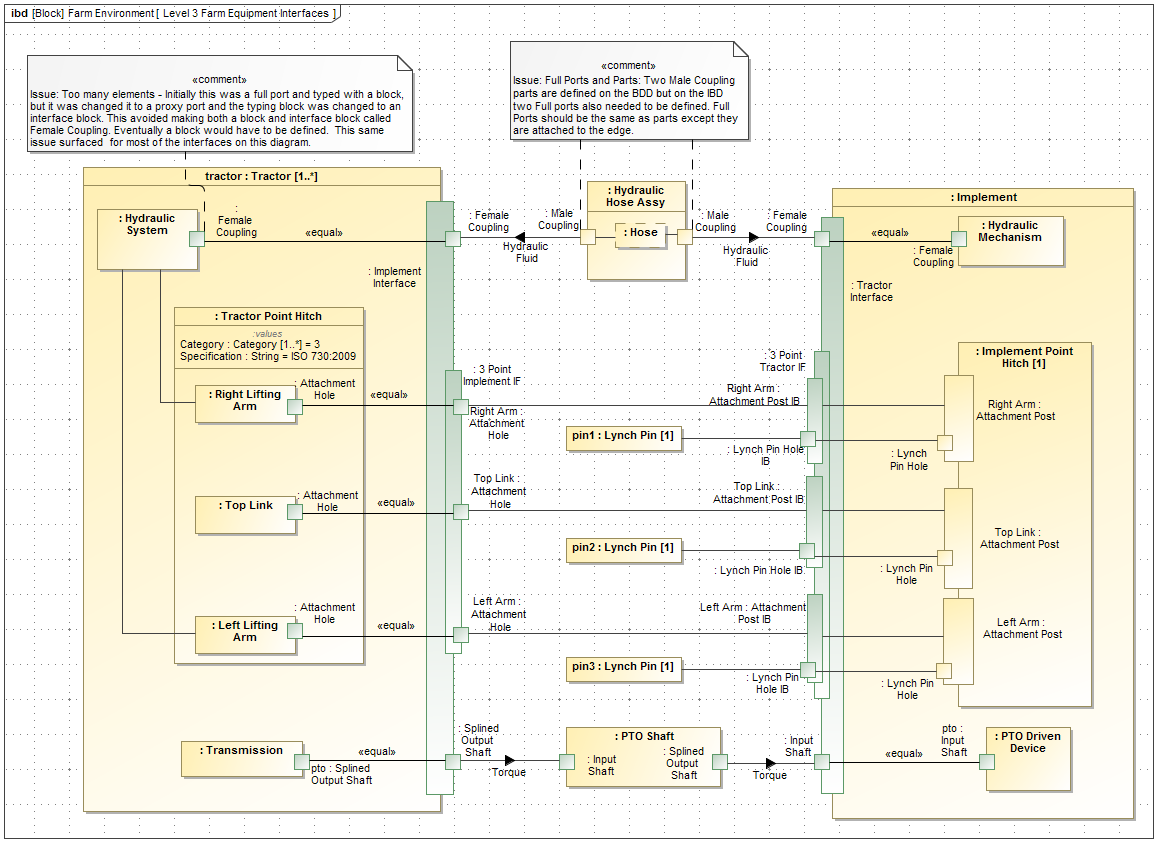 Interface Layers
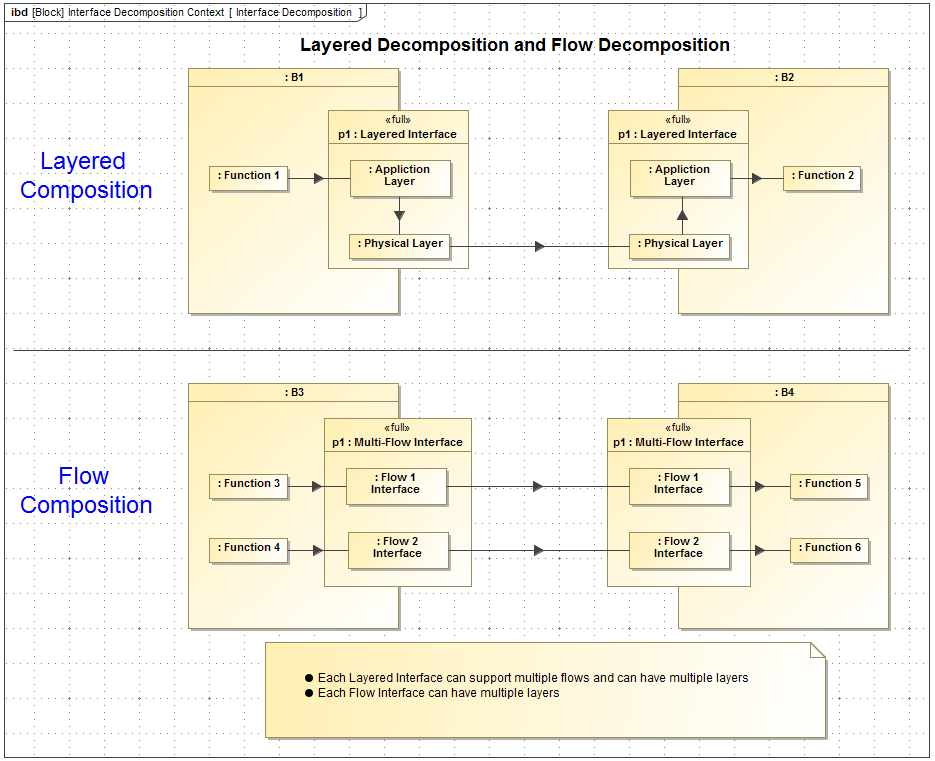 TCP/IP Protocol Stack Example
Interface Layers
Demonstrates Application – Physical Layers in a “Stack”
Interface Examplewith Simplified End to End Flow
Specify the interfaces and the associated transformation from one interface to another for the end-to-end flow
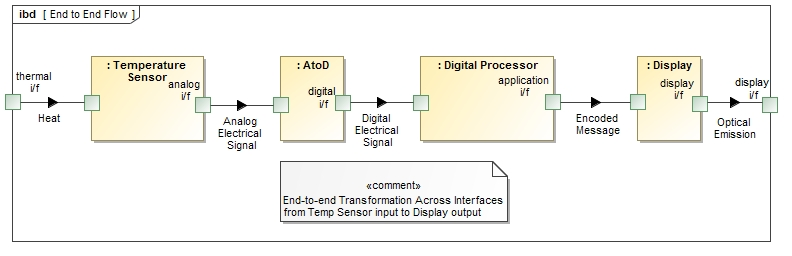 TCP/IP Protocol Stack Example
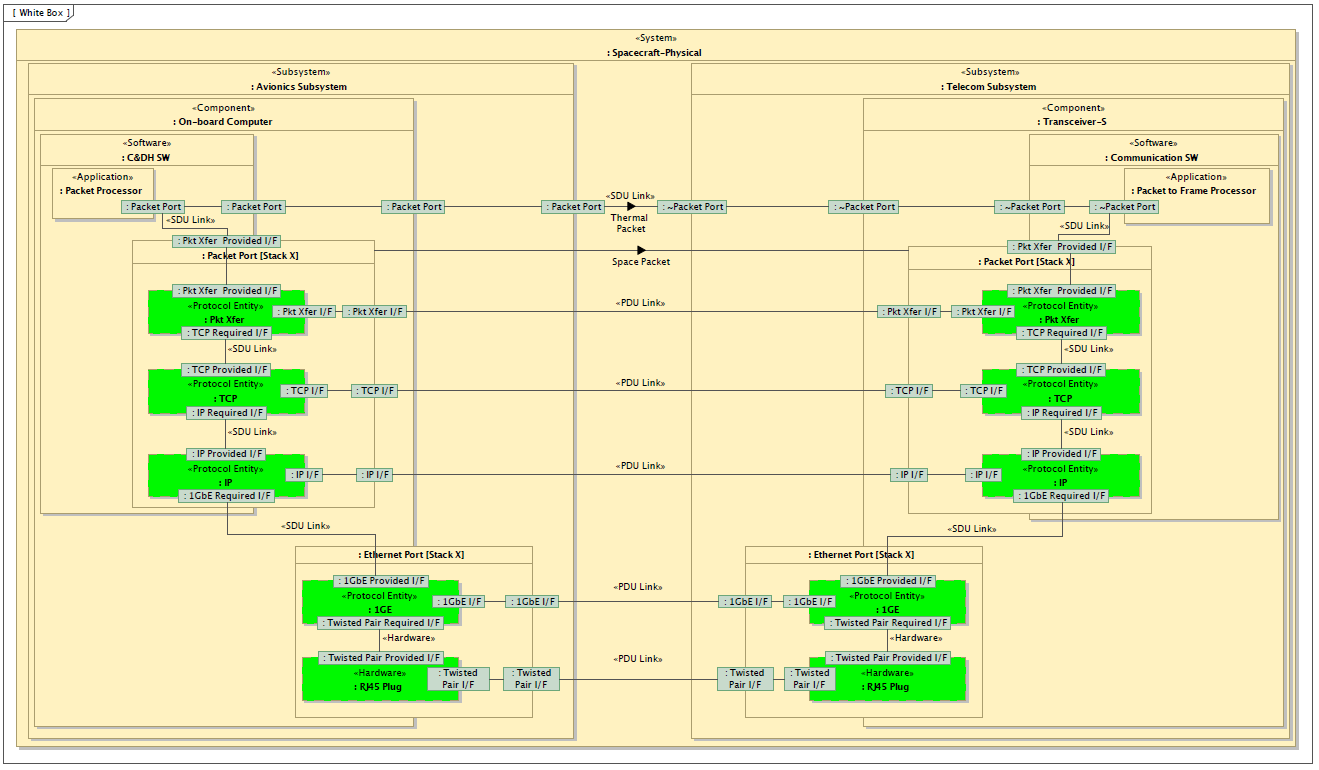 25
“A Representative Application of a Layered Interface Modeling Pattern”, Shames, Sarrel, Friedenthal
Interface Visualization of higher level abstraction
Power Plug Example - Interface Medium
Interface Visualization of higher level abstraction
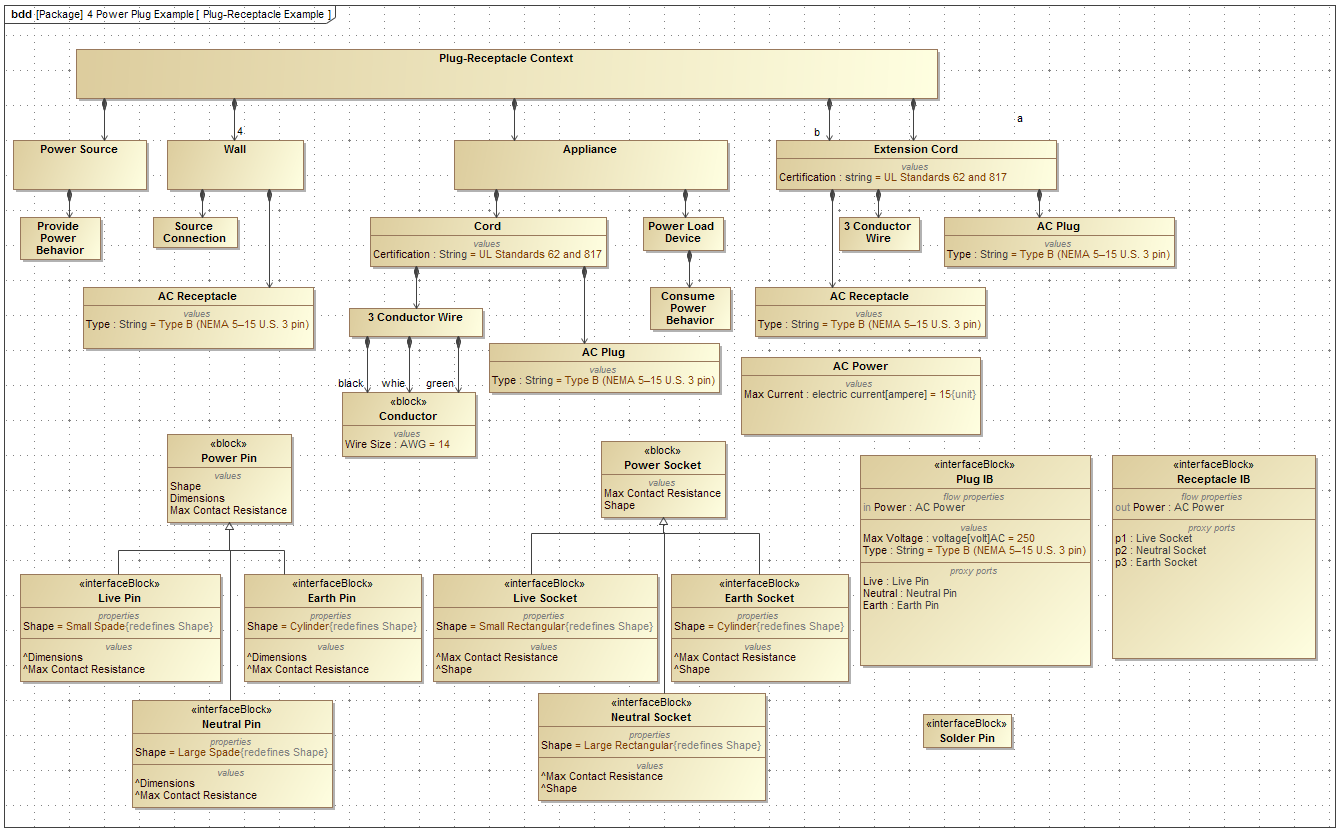 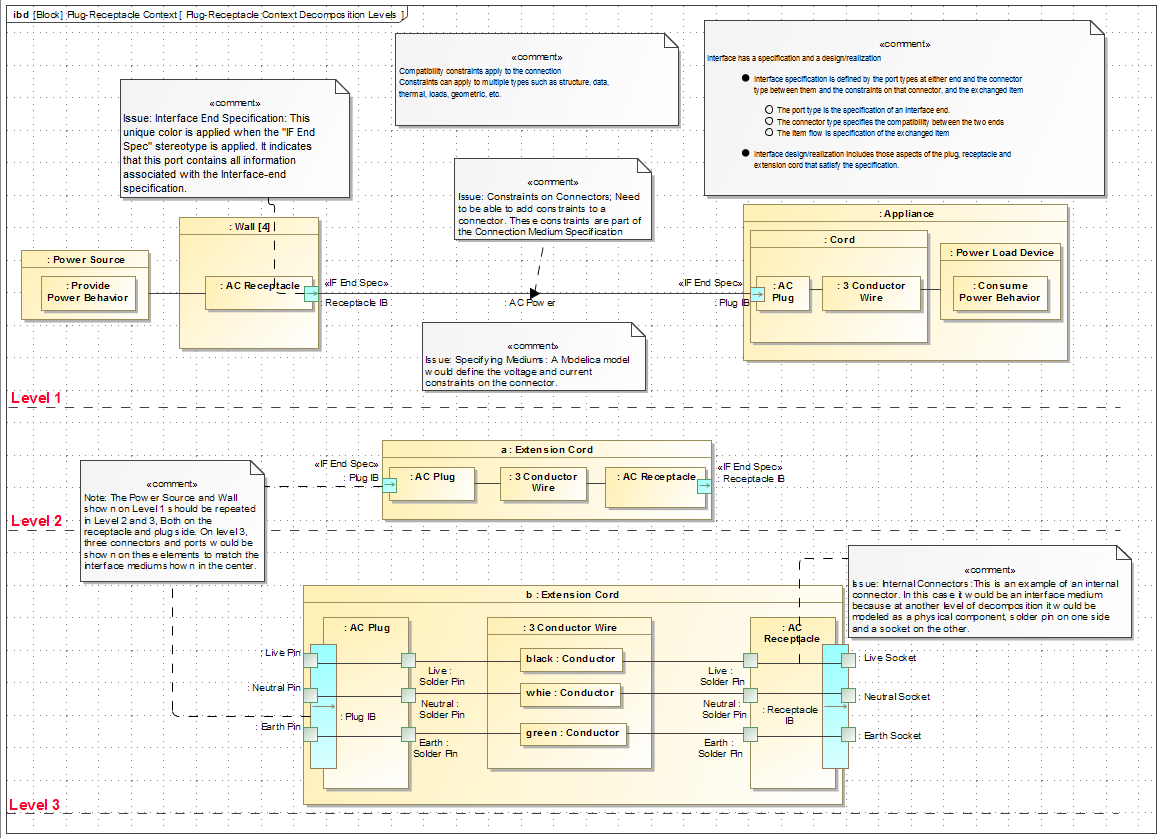 Interface Decomposition to lower level abstraction
PC Mouse Example
Interface Decomposition
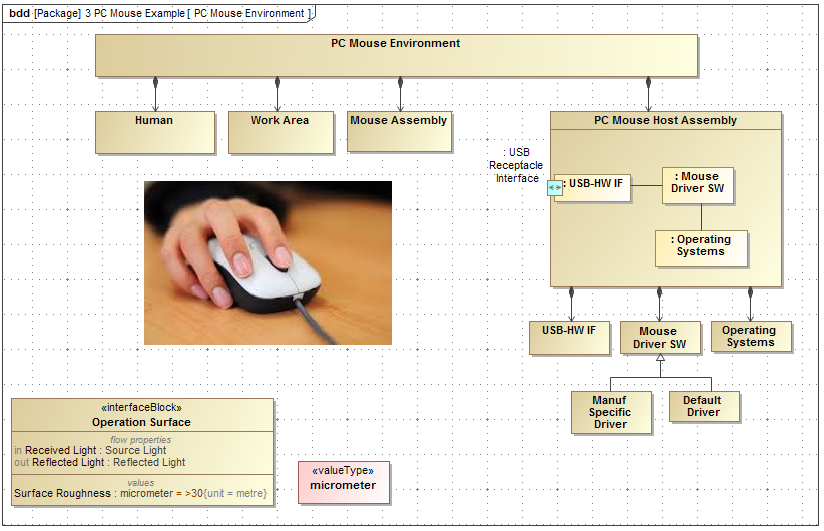 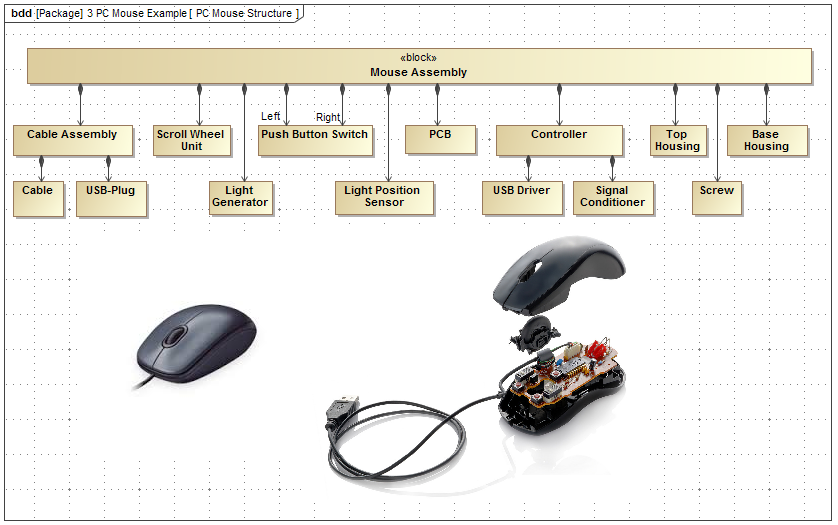 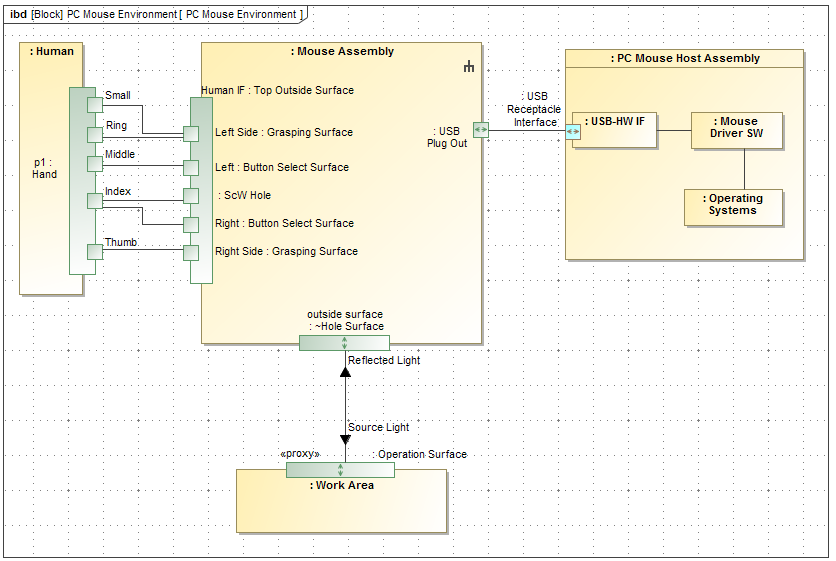 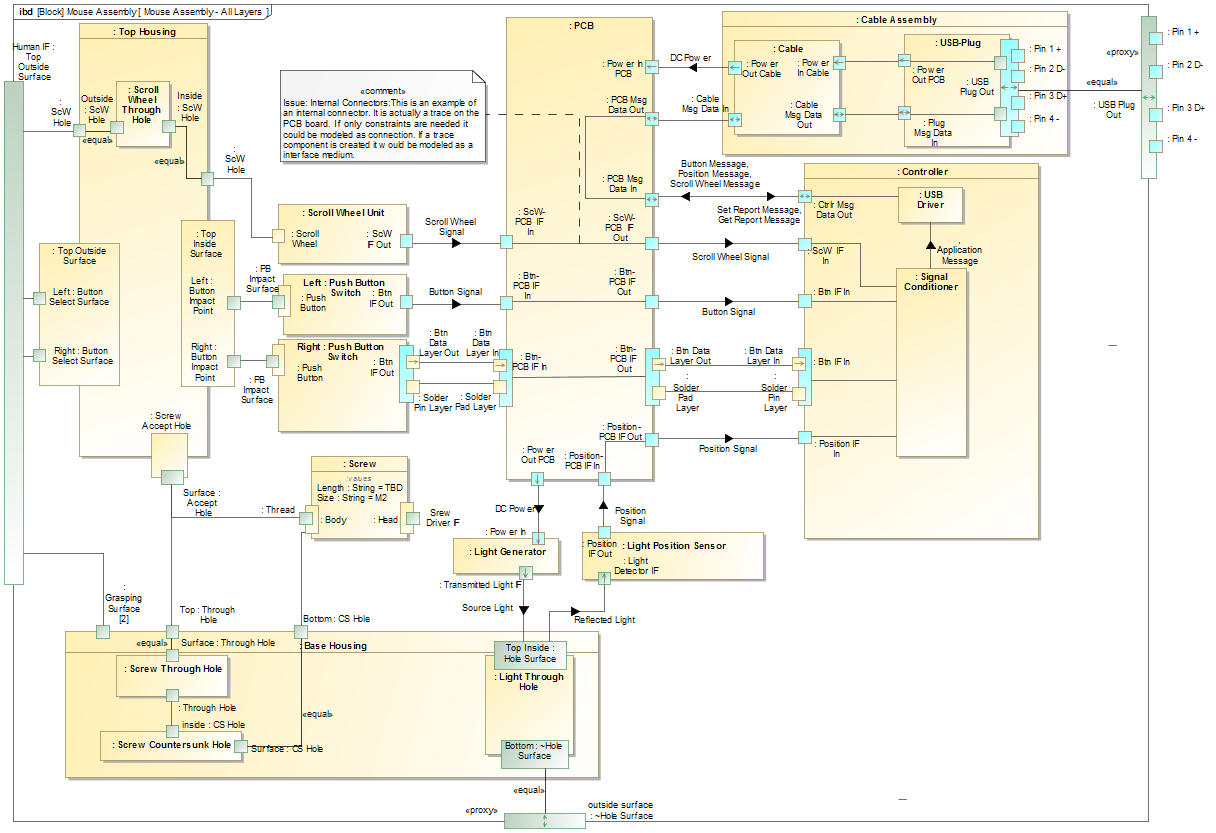 Physical Geometry
PC Mouse Example
Physical Geometry
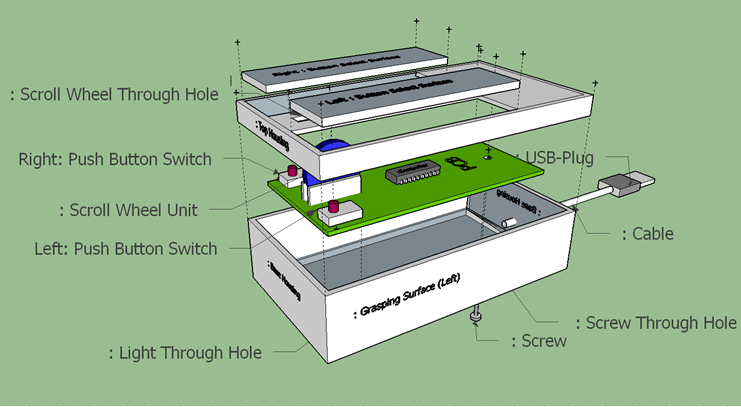 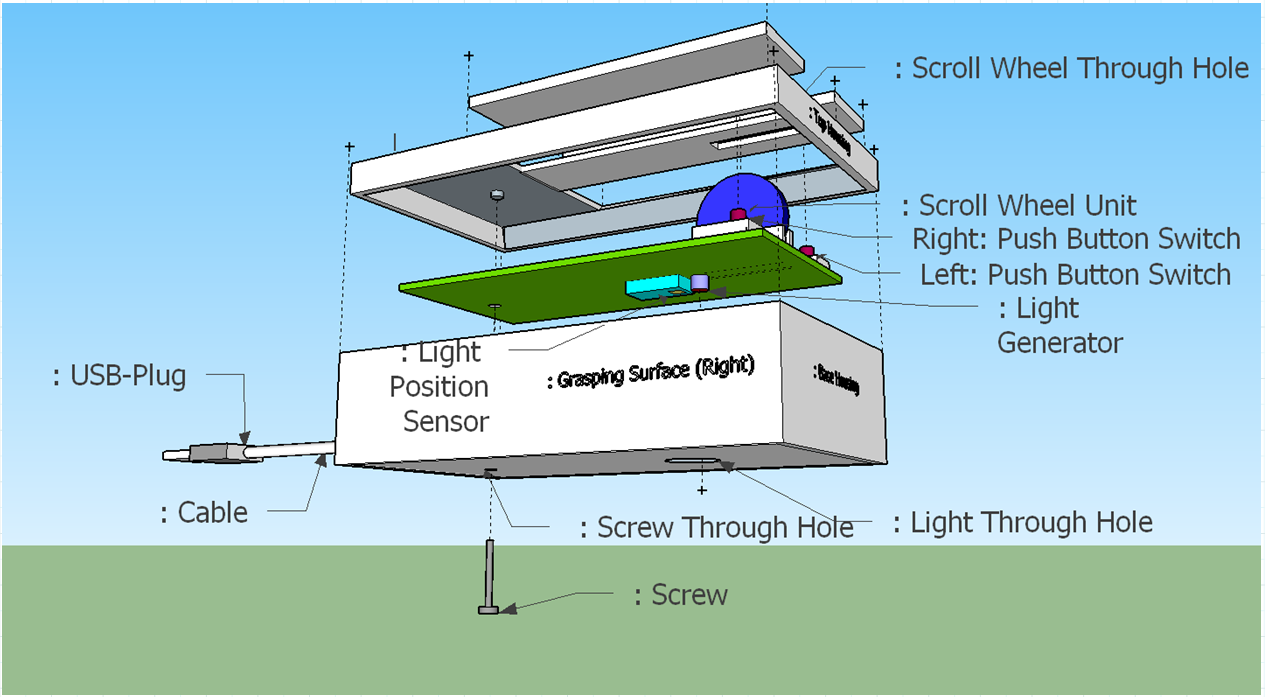 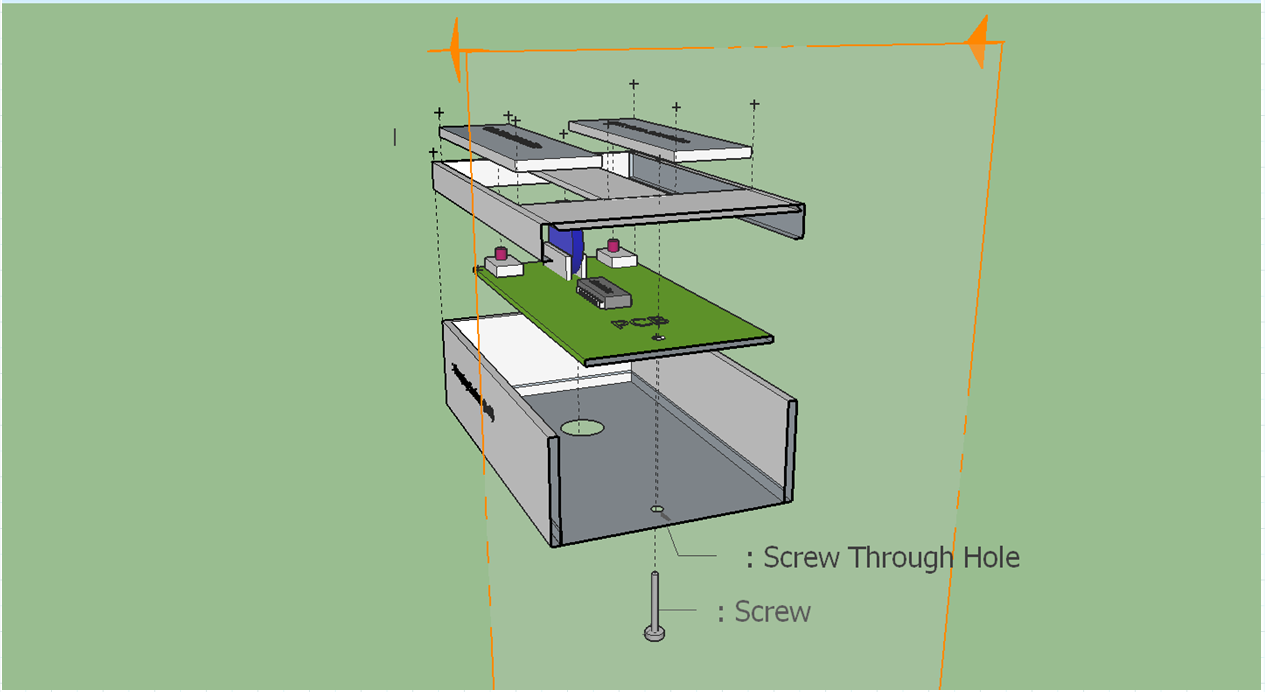 Interface Tables
PC Mouse Example
Interface Tables
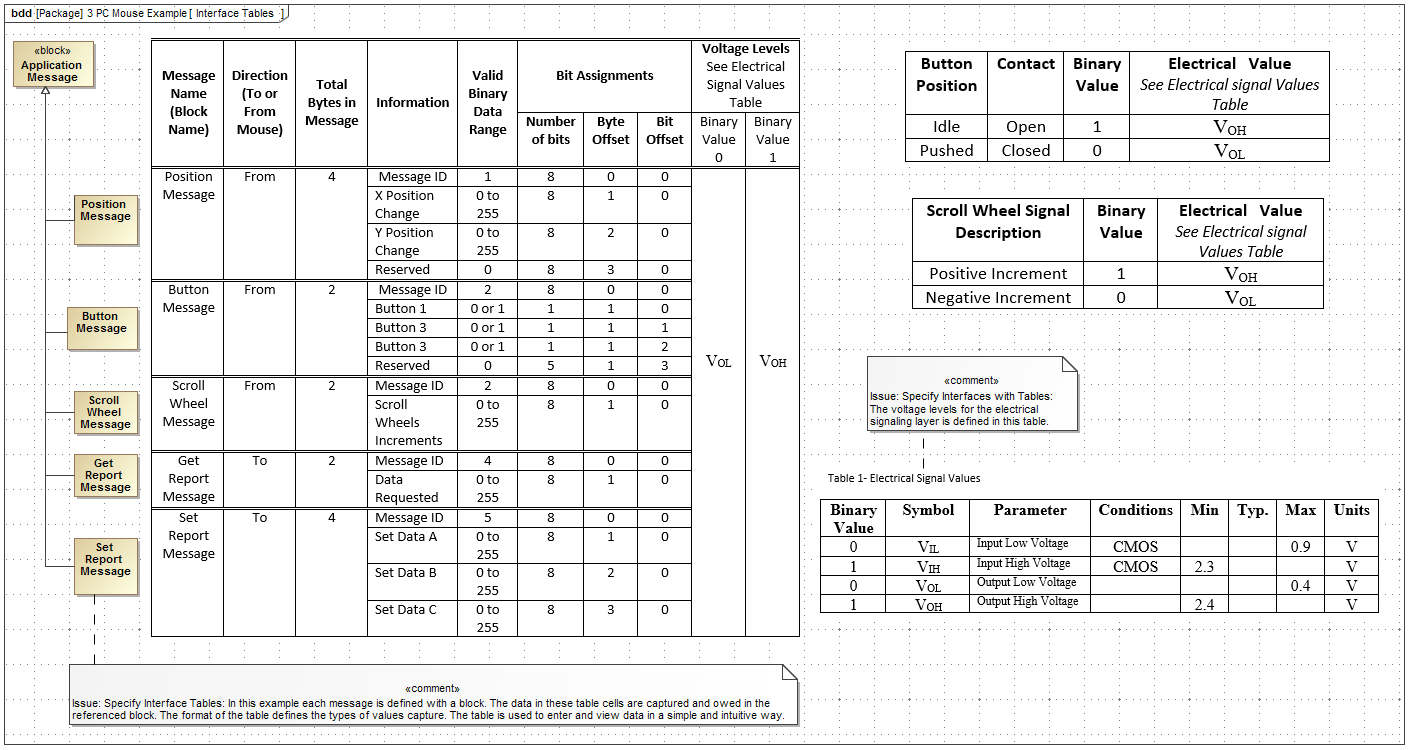 Notes and Issues
Note and Issues
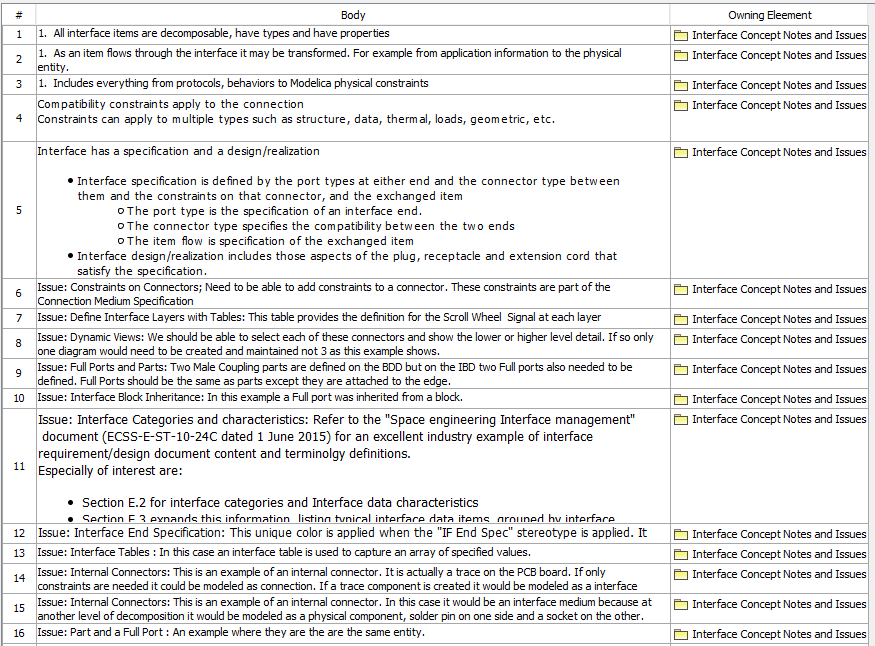 Note and Issues
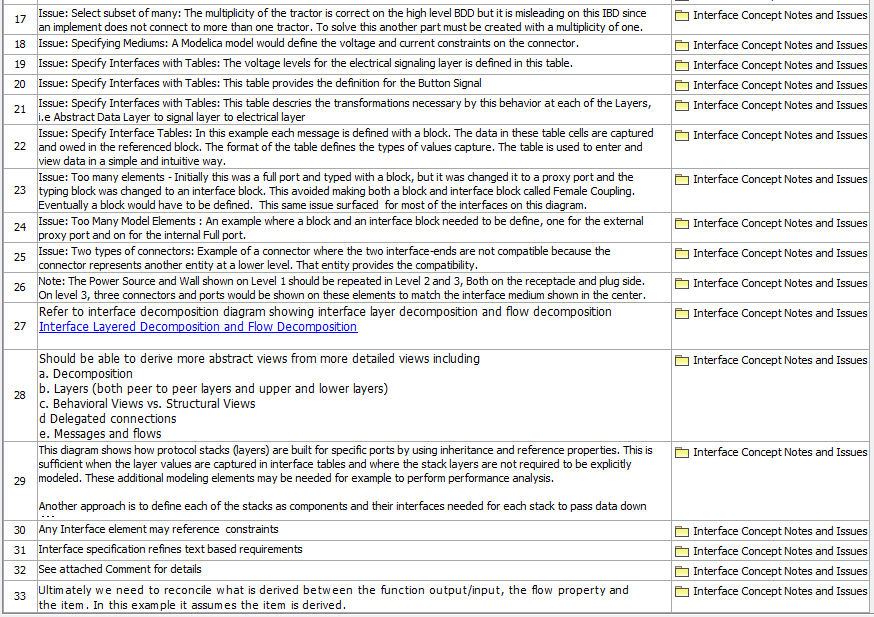 Requirements
Backups